Animations
Lily Fortier
Name Animation
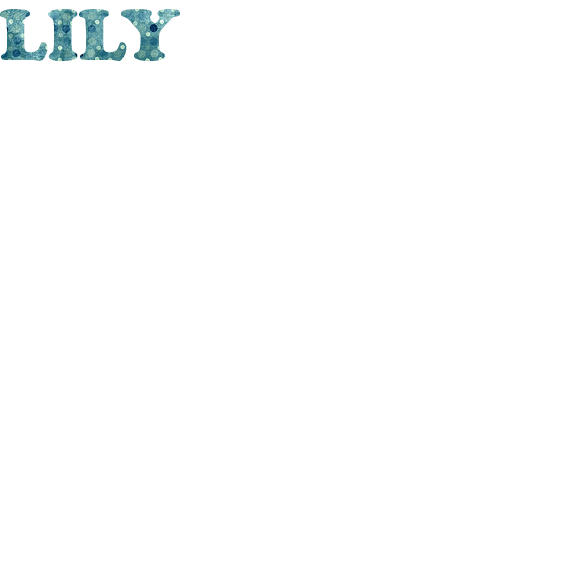 Food Animation
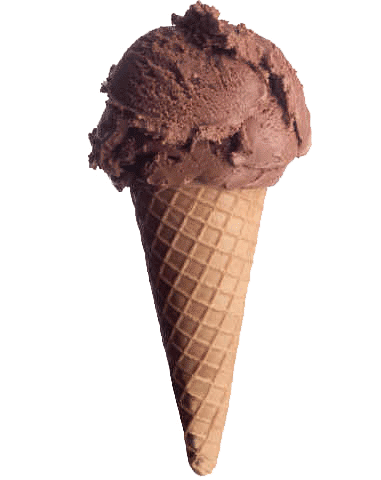